第30回源流セミナー in 尼崎　「ロータリー　　　　　来し方行く末」　　　　　　　　　　　　　　　　　　　　　　　　　　　　　　　　　　　　2017年6月3日
[Speaker Notes: ①日本のRと世界のRとのかい離。②RIではVSはすでに過去のもの　③VSは本当にその存在価値を失ったのか?　
④失ってはない、必ず復活してくる。⑤その根拠を申し上げます。]
本日のスピーチの流れ
職業奉仕”Vocational Service”の終焉
奉仕経済の出現　ロータリーは非営利組織となる
ＲＩに対する杞憂と提言　
AI(人工知能)時代 に「天職論」の復活
理論と実践とどちらが貴いか
源流の会は日本のロータリアンの良識の府
日本ロータリーの進むべき道
職業奉仕はRIの指導指針であった
1974-75年度国際協議会の講演

「職業奉仕こそロータリーの理念、思想と行動の　　基盤であり、それはあくまでも個人を対象とする　　ものである。今日ここに来ている皆さんの中でもし　職業奉仕が判らないという人がいるなら、そんな人はガバナーという高い地位に就く資格はない」
ロータリーバッジをつける権利も特典もない…
啓蒙思想としての職業奉仕は限界
経済社会のグロバリゼーションに伴い、企業の合併、　買収、巨大化が進み、ロータリーの古典的職業奉仕観　では対応しきれない
不正は徹底的に叩くという警察国家ではロータリー的　な寛容や倫理は単なる観念論にすぎない
RIとしては職業倫理などという問題は司法に委ねるしかない、ロータリーとしては人道的事業に専念するのが最も効率的な道....そのためには、やはり会員を増やし財団の資金を増やさねばならぬ….これが本音でした。
[Speaker Notes: ◎啓蒙思想としてのロータリーの限界　(道徳と資本　佐藤千寿)
現在の経済社会は国際化に伴い、企業の合併、買収、巨大化が進み、これらはロータリーの古典的職業奉仕観では対応しきれない問題。
エンロンの2人の責任者にはそれぞれ禁固45年と185年という途方もない評決が下された。
これがアメリカ的思考で、人間の欲望は自由に解き放す、その代り不正は徹底的に完膚なきまで叩くということです。こういう警察国家ではロータリー的な寛容や倫理は単なる観念論にすぎません。だからRIとしては職業倫理などという問題はもう司法に委ねる以外ない、市場は市場の監視と規制に任せてロータリーとしては人道的事業に専念するのが最も効率的な道なのだ....そのためにはやはり会員を増やし財団の資金を増やさねばならぬ….これが本音でないでしょうか。]
職業奉仕は効力を失う
アメリカでは個人の職業倫理は問わない。　　　　　　企業の倫理「法令の順守」は厳しく問う。
「職業奉仕」は貴重な歴史的資料として一応記録に　　とどめておくけれどあとは老衰安楽死するに任せる。
この先ロータリーを維持拡大していくためには、　　　従来の職業奉仕より人道的奉仕活動を柱として存在価値を高めなければならない。
ことさら職業倫理など口出しする必要はない。
古典的・啓蒙的職業奉仕論に変えて
RI職業奉仕委員会の目指すもの⇒職業奉仕に変えて　CSRとISOの採用
CSR企業の社会的責任（ Corporate　Social　Responsibility）
ISO国際標準化機構　人権の社会的責任規格　　　　　　　　　　特にISO26000は、企業はもちろんロータリーの組織の持続発展を目指すために使用できるとRIは推奨。従来の職業倫理に置き換えようとしている
[Speaker Notes: 『① ロータリー・クラブから、世の中の新しい考え方を吸収できるようにする。
② 特に、ロータリー理念（ロータリーの綱領、四つのテスト、RI戦略計画等）について、2010年11月発行された組織の社会的責任（SR：ISO26000）のガイダンス規格に沿って翻訳し直し、ベテランのロータリアンはもとより、ロータリー・クラブ外にいるステークホルダー、例えば中堅の事業家あるいは専門職者に向け、このメッセ―（ロータリー理念がISOに翻訳されたもの）を発信することが急務と考えます。
③ 事業経営者、専門職者のバックグラウンドとして、SR（組織の社会的責任）の理解は必須であり、SRの理解はロータリー理念の理解に通じると考えます。
④ 早急に地区レベルでSR委員会を組織し、ロータリー理念（ロータリーの綱領、四つのテスト、RI戦略計画等）の翻訳に取り掛かるべきであると考えます。
ジェンダーを含む多様性（人権）、説明責任、透明性、ステークホルダーの利害の尊重、コンプライアンス、ガバナンス、環境、公正な事業取引慣行、ポリオ、地域社会貢献、 貧困・飢餓の撲滅、水・衛生問題解決の取組み、紛争解決等々、ISO26000に行き着く背景には、産業革命までさかのぼると説明されています。これは、ポール・ハリスによるRC誕生（1905年）より古い時代の課題を精査し、新たな枠組みとして構築したのが、いわゆる組織の社会的責任のガイダンス規格と考えられます。例えば、産業革命時の労働者の労働環境は劣悪であった。その延長に作られたのがILO（国際労働機関に）であり、ISO26000の「人権」は、多分にこの部分がベースになっていると紹介されています。
また、水汚染による赤痢、コレラ等の感染症の蔓延等に対する問題可解決ためにWHO（世界保健機関）が組織され、同規格には、これらの思想が盛り込まれています。
ISO26000は、先進国も、途上国も賛同したガイダンス規格であることに意義があります。』]
ついにやって来た　　　　　　　　　　　　　　職業奉仕の終焉
ロータリーグローバルリワード　　　会員特典プログラム
昨年度の7月1日から会員増強をより、強化するためにラビンドランRI会長により導入された。
入会を誘われたら誰もが自分にとってどんなメリットがあるのか自問するでしょう。
ロータリアンになれば、自分の人生を豊かにできることを示して、ロータリーが持つ価値をはっきり証明する必要がある。
[Speaker Notes: ロータリーグローバルリワードで賢く働く　
ＲＩ会長　K. R. ラビンドラン
ラビンドラン会長は、「仕事が思うようにはかどらない時、2倍がんばろうとするのはごく自然な反応です。しかし、時として、問題の解決法はがむしゃらに働くことにではなく、賢く働くことにあったりします。道具を見直し、やり方を分析してみることです。リソースを最も効果的な方法で使っていますか？切れないおので薪を割ろうとしていませんか？」と述べています。そして、「今こそ、道具を研ぐ時が来たのです」と話し、「『入会を増やし、退会を減らすために、ロータリーの会員であることの価値をどう高められるか』と問うべきなのです」と、会員増強の方策について投げかけています。]
禁じ手の解禁=職業奉仕の否定
ロータリアン間の取引きに関する方針
『ロータリアンは同僚ロータリアンから他の事業家に対する場合よりも多くの利便を期待したり、これを要求することがあってはならない。職業奉仕の精神において、ロータリアンは取引き関係にある他の事業家には普通与えないような特典を同僚ロータリアンに与えてはならない』
昨日は終わった　　　　　　Yesterday is over
私たちがロータリーにいるのは、与えるためであり、何かを得るためではないのです!
私は、今日のロータリーは過ぎ去りし時のロータリーのようではないと思います。
Yesterday Is Dead And Gone...職業奉仕は 死んでしまった...　　
　　　　　　　　　　　　　　　　ビチャイ・ラタクル
なぜ職業奉仕は消えたのか？
ロータリーは奉仕団体から非営利組織へ

奉仕を志す人々の集まりから、組織のミッション　　を達成するためのボランティアの集まりへ。

その国際的な背景を認識しなければならない。
金魚鉢の中の金魚
数年前，イタリア・モンツァ市の市議会は，金魚を丸いガラス鉢で飼うことを禁じた。金魚鉢の側面が曲がっていて金魚には外界が歪んで見えるから，そんなところに入れておくのは残酷である，というのが提案の主旨でした。
私たちもまた，歪んだレンズを通して世界を見ながら生きているにすぎないかもしれない。
ロータリー運動は金魚鉢の中だけの運動ではない。外界の変化と連動している。
UNPREDICTABLE　未来を読む
ロータリーの職業奉仕を語るとき、非日常の世界を　語るのではなく、現実に即した世界の中で語ろう。　　　　つい現実と遊離した過去の世界を語ってしまう。

葦の髄から天井を覗く                                       (我々は、つい自分の限られた見識に基づいて、ロータリー運動を判断しがちである)

≪この激動する社会においてロータリーはどうあるべきか？未来を読まなければならない≫
世界史上、近代になって我々は　　　　　　三つの産業革命を経験した　　1.農業革命　 2.産業革命　3.情報革命
《情報革命》　　　「ボランタリー経済」の出現　　　“ロータリーは非営利組織となる”
[Speaker Notes: 「ＩＴ（情報技術）革命」を起こしたインターネットが広く一般に使われるようになって20年。]
情報革命後の社会　Ⅰ
情報革命は社会全体の雇用を増やさない
市場経済と多国籍企業の支配する地球環境の　　　　中では、必然的に大失業、大規模の資本過剰、　　　　価格破壊、そして大不況が出てくる。
こうした「社会ダーウニズム」から生じる　　　　　アンバランスは、これまでケインズ的福祉政府　　　が救済の手を差し伸べてきた。
情報革命後の社会　Ⅱ
しかし市場経済という怪物は、性質上「小さな　　　　政府」を求める。
もはや行政には頼れない。とすれば社会的ひずみ　　を補修する主体は民間にしかない。
市民のボランティア活動である。RIはロータリー　活動をNPO(非営利組織)として位置づける
我々は、非営利組織の中でロータリーの理論と実践を進めてゆかねばならなくなった。
第3セクターの台頭　　　　　　奉仕経済の出現
日本語の第3セクターは半官半民。
英語でサードセクターという時、それはNPOのことである。
これを“ボランタリー経済”という。奉仕経済を支える人たちの活動は、利他主義に基づく。
他人への奉仕が自己の喜びにつながる自発的で無報酬である。他のセクターとの違いは友愛哲学に支えられていることである。
ロータリーは非営利組織となる
これは昔から続いてきた慈善事業とは全く違う。
慈善事業が目指しているのは人々の苦しみを　　　　和らげることであって、これが慈善活動をして　　　いる人々の心の癒しになっています。
けれどもその施しを受ける人の人生が変わり、　　　それが永続的に続くなどという幻想は誰ひとり　　持っていない。
救世軍のスープ接待所
街角に子供を抱えた貧しい女性がいます。　　　　救世軍のスープ接待所がこの親子に食事と、一晩夜露をしのぐ場所を与えます。次の日には親子は、又街角に戻らなければならない。
　けれども今夜だけは、親子は十分な食事をとって　　おなかをすかせたまま眠りにつかなくても済むのです。必要最低限はそれでいいのかもしれません。
非営利組織の最優先課題
非営利組織にとって、良いことをするのは目標ではない。良いことをするというのはお金を与えることを意味している。目覚ましい仕事をするというのが、非営利組織の成果目標です。
　実際は奉仕の精神、施しの精神と一致していないと批判する人たちが現れます。とは言え、基本的に好むと好まざるとにかかわらず、私たちは自分の目的、納得のいく成果を定義し、それを達成しようとする方向に変えてきているのです。
天職人としての禁欲的　　　　　　　　　　　　　傾向は形骸化した
ピューリタンは天職人足らんと欲した。　　　　しかしロータリアンは天職人足らざるを得ない。　　　　　

ロータリアンは非営利セクターの中で財団支援者として生きることとなった。

　　　　“職業天職論の終焉”
非営利組織の会員になる
ロータリーに入会するとき、入会候補者はNPO　　の会員になると思っていたのか。
ロータリークラブの活動に参加することで満足感　　や達成感を味わいたいと思っている人達である。
しかしRI というNPOを支援するのはロータリアン。
彼らは皆、ノーと言える人々、つまりRIが提供　　しようとするものを肯定することも否定する　　　　こともできる人たちである。
支援してくれるロータリアンの声を聴く
金銭的対価のない非営利組織において、RI理事会　のマネジメントは、とてつもなく高い水準が求め　　られます。支援してくれるロータリアンが何を価値　あるものと考えているかを理解しないと成果を上げる環境は整わない。
　支援してくれるロータリアンの声に耳を傾け、彼ら　が価値あると考えるものを客観的事実として柔軟性を持って受け入れ、意思決定に反映させなければならない。しかし我々の考えはＲＩに届いているだろうか
RIという非営利組織への杞憂
支援してくれるロータリアンは常に変化している。
支援してくれるロータリアンは減るかもしれない。
支援してくれるロータリアンは多様化するだろう。
彼らのニーズは変わってゆくかもしれない。
これまで対象にしていなかった会員を新たに　　　　　　開拓していくためのリスクがある。
石黒RI理事エレクト　　『日本のロータリーが世界から乖離　　　　　　　　　しないように皆様の心を糧として　　　　　　　　　　　理事の職責を務めてゆきたい』　私はロータリーを愛するがゆえに　　　　　　　　　あえて私の杞憂(無用な心配)を申し上げたい
RIに対する杞憂　Ⅰ.　　　　ロータリーは何故　　　　　　　退会が者続出するのか
ファジーな組織とタイトな組織　　フリーメーソンに学ぶ柔軟性
フリーメーソン
フリーメーソンは、16世紀後半から17世紀初頭に、判然としない起源から起きた友愛結社。現在多様な形で全世界に存在し、その会員数は600万人。
特筆すべきことは、ロータリーの創始者ポール・ハリスはフリーメーソンでした。またライオンズクラブの創始者メルビン・ジョーンズもメーソンでした。 　したがって世界最大の奉仕クラブであるロータリークラブもライオンズクラブもフリーメーソンリーから派生したといえます。
フリーメーソンの会員数
ここで注目すべきはフリーメーソンの会員数は600万人だということです。ロータリーもライオンズも、会員増強・拡大が最大の目標ですが、ロータリーの会員数は120万人プラスマイナス・アルフアでフリーメーソンには遠く及びません。 とかく、フリーメーソンとは一つの集団とか組織みたいに誤解されがちですが、そういう中央集権的な組織ではありませんし、組織全体を代表して話すような、スポークスマンも実はいないのです。
中央集権より柔軟な地方分権
フリーメーソンの組織形態とは、ピラミッド型の上意下達の組織ではなく、各地の本部が並立していて、それぞれが相互に承認し合っています。
国と国との間の外交関係のようなものです。ある国のフリーメーソンが伝統的なルールを破った場合、最大の”制裁”は、他のロッジから承認を取り下げられることです。つまりフリーメーソンは国、地方・地域のそれぞれの事情に合った、より適切で柔軟な地方分権による統治を行うことができます。
地方分権性のメリット
メリットは、その地域で自分たちが必要とするものだけにお金を使うことが出来ます。 それに引き換え、ロータリーのクラブ管理はRIとクラブの直結方式による中央集権システムで、組織全体から収集した情報を基に、RIの理事会が各クラブを統括・管理します。　　
　ピラミッド型の階層が形成され、RIが組織の財源や決定権を持ち、下層になるほど機能が細分化されて、財源や決定権が小さく制限され、上下方向の統制がより強化されています。
統治すれども支配せず
それぞれの国における固有の風土、文化に盲目な　　統治は必ず失敗します。
フリーメーソンが600万人の会員に支持されている　ということは、構成員の満足度が高いからでしょう。 言いかえるとロータリーは機能体(ゲゼルシャフト)であり、メーソンは共同体(ゲマインシャフト)だということです。
R.I.は機能体(ゲゼルシャフト)
機能体組織の典型は企業・軍隊。機能体組織は、　　外的な目的を達成することを目的とした組織。
構成員の満足や親睦は手段。
本来の目的は、組織外の目的を達成する事。　　　　目的達成能力の充実が重要。
組織の「強さ」を実現する為に、構成員に辛い　　思いを強いることもある。
ロータリークラブは共同体　　　　　　　　　　　(ゲマインシャフト)
共同体は自然発生的なつながりで生まれた人々の集まりで、構成員の心地よさを追求することが究極の目的です。共同体が組織の拡大のために構成員に犠牲を強いれば、本来の目的に反して魅力を失い会員は減少するでしょう。
組織の管理運営は、二つの組織体の区別を明確に理解して対処することが必要。
メーソンとロータリーの会員数の差は、共同体と機能体の差によるといえば言いすぎでしょうか。中央集権と地方分権の違いといえばいいのでしょうか。
RIは共同体へ回帰
柔軟性を認めることは、　　　　　　　
　　　　　「構成員の心地よさ」　　　　　　
　　　　　　を追求する「共同体」へ
　　　　　　　　　　の回帰を意味する。
RIに対する　杞憂　Ⅱ. 　　　グローバリズムと　　　　　　　　　　　　　　　　　ローカリズム　「RIの画一的クラブ管理にほころび」
地方独自の文化を見直そう
グローバリズムの特徴は世界規模での単一性・効率性・同質性・経済性の増進にあります。
しかしながら、グローバリズムの持つこのような特徴は決してよい結果のみをもたらすものではなく、両刃の刃でもあることが強く銘記されなければなりません。
ローカリズムとは、より小さな単位である国家内の特定の地方の経済や文化が集積・発信されることでした。
つまりグローバリズムとローカリズムは対立する動きではなく、相互補完的な現象なのです。
ロータリークラブが原点
一つ一つのクラブはしっかりとした個性を持ち、それらが連携・協力して世界全体を構成する。このことがRIのグローバリズムに対抗するロータリークラブの対抗原理であります。
　そして、各ロータリークラブどうしは互いに関与し合いながら、共存する事がローカリズム原理が機能する絶対条件であります。このためには自分に対する自己規制と他者に対する寛容が必要であります。
ローカリズムの最小単位とは何か
それはロータリークラブを構成する一人ひとりの　人間であります。ロータリアンこそローカリズムの　最小単位でありその出発点であります。
　そこでこういうことが言えます。すなわち、RIが  柔軟なグラデーション構造を維持し、機能するためにはその最小単位のロータリアン一人ひとりが｢個｣を持ち、それを発揮する事が必要である、と言うことであります。
[Speaker Notes: 我々が見ている光は、さまざまな色を含んだ白色光、プリズムを通すとさまざまな波長により虹の7色が現れる。]
マルチカルチャリズム
異なる文化を持つクラブが存在するロータリーでは、　それぞれの文化が「対等な立場で」扱われるべきです。　
結論を申しますと、グローバリゼーションが進めば　進むほどローカリゼーションがそれに比例して必要　になり、そのためには我々がしっかりした個を持た　なければならないということであります。
グローバル社会にあってこそ、夫々の国のアイデンティテイが強化されなければならない所以であります。
一色の花壇　グラデーション効果
《一種類の花、一つ色ばかりの花壇に何の面白さが　　　あろう。　
色々あってこそ人生に薬味が聞くというものだ。　
宗教、人種、社会的地位の垣根を取り払った　　　ロータリーは、国境の壁も乗り越えてどんどん　　　　拡大してゆく。それは多種多様であることを財産　　とするロータリーだからできたことであろう》
　　　　　　　　　　　　　　　(ポール・ハリス)
メルティングポット
日本は島国の単一民族ですが、アメリカは少数民族の集まりで「人種のるつぼ」（Melting Pot）の国といわれています。人々が同じ目的を目指して溶け合う“Melting”することが必要条件です。
　ただ最近アメリカでは、多文化主義の台頭で（Melting Pot）よりむしろ混ざるが溶け合わない「サラダボウル」（Salad Bowl）という言葉も生ま　れて久しくなりました。
サラダボウル
アメリカで生まれた国際ロータリーは、自身の目的達成のために、世界の200カ国以上のロータリークラブの多様性を考慮せずに、「アメリカンスタンダードの押し付け」が見られます。　
　それぞれの国にはそれぞれの文化、宗教、伝統、習慣があります。サラダという料理はサラダボウルの中に、いろいろな野菜が盛り込まれ、混ざり合い、調和しながら作られています。
互いの文化を認め合おう
サラダボウルの中の個々の野菜はどんなに他と混ざり合ってもトマトはトマト、レタスはレタスの個性は失いません。　　　　
　ＲＩの組織も同じでＲＩの目的達成のために溶け合う“Melting”するのではなく、加盟国の文化、個性を　活かして、ポール・ハリスが会得した寛容の心を　持って大同団結する道を考えていくべきでしょう。
RIに対する　杞憂　Ⅲ　　　　ロータリーも免れえない　　　　　組織の宿命　　組織の「肥大化」と「官僚制」
組織の膨張拡大
凡そ人間の営む組織というものは、政府であれ民間団体であれ、大きくなればなる程官僚化してゆきます。そして官僚化すれば官僚の本能として無限に拡大膨脹を求め、他の組織の領分まで侵奪しようという欲望に駆られます。これはもう善悪の論理を超越した本能ですからどうしようもありません。人間のやることなど「初めに本能ありき」で、理屈は後からついてくるものです。ロータリーの増強にしても同じで、「先ず初めに増強ありき」です
奉仕の担い手を増やす
ロータリーは最初、ロータリーの目的達成の　　　　　ために人を集めます。
個人の運動より組織の運動の方が効果的である　　　　との判断です。
集まった人は、勿論目的達成のために活動する　　　　ことを考えます。
そのための組織化ですから。もう一方で組織は　　　　大きいほどより効果的であることもわかります。
[Speaker Notes: 組織は最初、ある目的の達成のために人が集まります。個人の運動より組織の運動の方が効果的であるとの判断です。集まった人が考えるのは、もちろん目的達成のために活動する事を考えます。そのための組織化ですからね。もう一方で組織は大きいほどより効果的であることも分かります。]
組織の運動の方向性は　　　　　　　2つに分かれる
1.　目的達成のための運動
2.　効果を上げるための組織の拡大

　この2つは特に当初は表裏一体ですから、矛盾なく　　
　存在し、目的の達成と組織の拡大は両輪として　　　
　働きます。ただこの時点では、あくまで目的達成の　
　ための補助手段として会員増強が存在します。
効果を上げるための組織の拡大
そこそこの規模であれば何の問題もないのですが、　　　組織がある一定以上に肥大化すれば、しばしば組織　　の変質化が生じます。
なぜなら組織の衰退は組織の死につながります。
そのために組織が目的達成のための単なる手段から、　　大きくなった組織を維持拡大させることに目的を　　　　置き換えます。
個人の規範と集団の規範の乖離
だいたいこの時点で内輪もめが起こります。　　　純粋の目的達成派と組織発展派の路線闘争です。
空中分解することもありますが、生き残れば　　　組織発展派が普通は勝利を収めます。　　　　　　組織発展派が勝った時に運動の目的も変質します。
創立・創業の精神が終焉を迎えます。
職業奉仕に固執するネオコン
こういう状態に陥った組織は非常に厄介です。組織の発展段階で「それはおかしい」とか「それは我々の目指す方向ではない」と云う職業奉仕に固執するネオコンは淘汰整理されます。
残っているのは巨大化した組織で食べている人と、組織の目的が達成できると信じ込んだ人ばかりになります。
組織の宿命・官僚化
さらにどちらの比重が多いかといえば組織で　　　食べている官僚たちです。
彼らはロータリーの職業奉仕など、関心が薄く、　組織が肥大化することにのみ関心があります。
そこまでの段階で自制している組織もあります。　ただロータリーの組織は確実にそうなりつつ　　　あります。
ＲＩのビジネスライクな財務管理
戦略計画に「ＲＩの財務と持続可能性と　　　　　　運営効果の向上」が加えられた。
本部や各支部の優秀なスタッフの確保。
スタッフへの報酬や待遇改善。
ロータリーボランティアへの最小限の財源確保。
そのために2016年規定審議会で、ＲＩの人頭分担金の値上げ。
RIに対する　杞憂　Ⅳ　　　　　　ポリオ撲滅運動　　　　　　ポリオと戦う財団『10セント行進』
[Speaker Notes: 1988年に世界保健会合(World Health Assembly)は、世界から急性灰白髄炎(ポリオ)を根絶することに決定しました]
ポリオと戦う財団
始めは1921年ルーズベルト大統領がポリオ　に罹り死の淵をさまよった。
法律顧問のオコナーは「ポリオと戦う財団マーチオブダイムズ」（ダイムズ＝10セントの行進）を創設。
目的はポリオワクチンの開発1962年にワクチンとして認可される
非営利組織でしてはいけないこと　　　　　　　ドラッカー　クレアモント大学にて
最も成功した非営利の仕事はポリオのキャンペーンです。我々は目標にしてきたことを達成しました。　その時「ポリオと戦う財団」を解散しておくべきだったのです。
　ところが彼らは素晴らしい集金マシーンを作り上げたことに気が付いたのです。せっかくの組織を無駄にすることはない。目的をひねり出せばいいんだ。目的をひねり出し続けてもう50年になります。
ポリオウイルスはいつ撲滅できるか
生ワクチンを使用している国では、下水、土壌、地下水に「生ワクチン由来のウイルス」がありその伝搬を止めることが新たな課題となっています。
又ウイルスは遺伝子の変異が起こり、強毒株に変異するため常に異変の有無の検査が必要です。
ポリオはもはや大流行する都会の問題ではありません。多くの未開発国の僻地では、ウイルス根絶の時を予測することは困難で、並行して貧困格差の解消を進めることが緊急の課題です。
[Speaker Notes: 5月24日集計の　　世界ポリオ根絶推進活動（GPEI）のホームページをみたらコンゴ民主共和国での生ワクチン由来のポリオ患者が4例報告されています。
今年はアフガニスタンで3例パキスタンで2例の野生株での発生でした。]
RIの次の成果目標は？
1988年以来ロータリーのポリオ寄付額は、世界の11％、しかしアドボカシーの分野での貢献は大きい。
ＲＩはポリオの世界的撲滅が認定されるまで、他の　いかなるプロジェクトよりもポリオ撲滅運動を優先　することを決めました。
組織は目的を達成するために存在する。
だが目的が達成されれば、組織の存在理由がなくなる。
ポリオ撲滅が達成された場合、達成されない場合のロータリーに思いをはせてみてください。
[Speaker Notes: 1988年に世界保健会合(World Health Assembly)は、世界から急性灰白髄炎(ポリオ)を根絶することに決定しました]
人工知能 (AI) 時代の              　　ロータリーを読む   　　人工知能時代に　　　　　　49%の職業が消えゆく　　　　　　　　　　　　　　　　(野村綜研)
AI時代の犬と社長（ジョーク）
人工知能 (AI) の時代到来　
大工場は社長と犬だけ。　
犬は社長が機械をいじったりしないように　工場内を歩き回り監視している。

では社長の役目は何か。　　　　　　　　　社長の役目は？ 犬に餌を与えること。
日本人の職業観   ( Vocational Service)　人工知能時代の最先端の　　　　　　　　　奉仕理論として　　　　「天職論」=職業奉仕の復活
人工知能時代に職業奉仕論の復活
「49%の職業が消えゆく未来に於いて、これからの　
　変化にどう挑むべきか」
20〜40代のビジネスパーソン約50人で議論しました。
導かれた結論は、「自分の職業が消えるか生き残るか」という観点ではなく、「そもそも自分の天職とは何か？」「これをきっかけに、改めて “仕事の目的” とは何か？を考えた」という点に集中しました。
働く　(キーワードは天職)
「天職」が生産性よりも重要な時代
この「働く目的」を考えるにあたって、多くの参加者から出てきたキーワードが、「天職（Vocation）」です。天職、英語でいう「Vocation」は、天から自分が使命を受け、本来行うべきである仕事のことを指します。しかし、今回の議論の中では、下記の3要素を満たすものが、この「天職」に当たるのではないかという指摘が相次ぎました。
天職の要素Ⅰ：「没頭感」
没頭感とは、その仕事に取り組む際に深く　　　　　「熱中」し、時間が経過するのを忘れてひたすら　　　取り組むという状態です。
この状態になる時間が長い程、人はその時間その　　　もので高い「幸福感」を得ることができ、成長が　　　促進されると言われています。天職の最初の要素は　　この「没頭感」を高い頻度で経験できる点となります。
天職の要素Ⅱ：「自己有能感」
自己有能感とは、世の中、自分の外の世界に　　　　対して、自分が何らかの形で役立っているという　　感覚を指します。
この感覚が高いことで、人は「自分自身の存在が　　他者に貢献し、世の中に対しても役立っている」　　という充実感を得ることができます。
天職の要素Ⅲ：「他者とのつながり」
さまざまな活動をする中で、人とつながり、共同で　何かに取り組んでみたり、日々一緒に会話をしたり　といった「他者とのつながり」は、幸福感に直結　　することが知られています。
ハーバード大学が1938年から実に75年にわたって行った追跡調査を基にした研究では、幸福感に最も強い影響を与える要素が、人間関係であることを指摘しています。
[Speaker Notes: 汝の隣人を愛せよ]
天職論の復活・弁証法の原点回帰
「職業奉仕の未来を読む」ために必要なことは、　　世界発展の「法則」を学ぶこと。　　　　　　　　　
「弁証法」が世界の変化、発展、進化の法則を教えてくれる。
弁証法の法則は、世界は、あたかも螺旋階段を登るように発展していく。「未来進化」と「原点回帰」が同時に起こるという法則。
世の中の物事は螺旋的発展
すなわち、螺旋階段を登る人物を、横から見ていると上に登っていき、発展しているように見えるが、上から見ていると、螺旋階段を一周回り、元の位置に戻ってくる。過去への回帰と古き価値の復活が起こるのである。ただし、そのとき、この人物は、かならず一段、高い位置に登っている。
言葉を換えれば、歴史においては、その発展とともに、かならず「古く懐かしいもの」が復活してくる。ただし、「新たな価値」を伴って復活してくるのである。
理論と実践はどちらが貴いのか
理論の立場は私たちの現実にとっていかなる意味　　を持つのか。別の言い方をすると、理論と実践とは　どちらが尊いかということです。
この問いに対する答えは明瞭です。何故なら人生に　おいて実践ほど尊いもののないことは明らかです。
生きるとは創造することです。そして、その創造は　実践行動によってのみ実現されるからです。
何を実践するのか
ここに最後の、最大の問題が潜んでいます。それは一体何を実践するのかということです。そうして    この時、燦然と輝きだすものこそ「理論」なのです。
 理論のない実践、それは盲目的であり、動物的で　　あります。
 人間の行為は、どこまでも理論と哲学の上に展開　　されなければなりません。理論と哲学こそ社会を変革し歴史を創造する原動力なのです。
最近のRI理事会の動向　黒田元RI理事
最近のRI理事会の動きをみると、人道的奉仕に　　力を入れすぎてバランスが崩れていることにRIも　気が付き、会員教育に力を入れなければならない　　ということが決定されました。
 日本のロータリアンはもっと自信を持って、RIに　向け海外に向け意見を発信していただきたい。
世界へ伝えよう！日本人の職業観
職業奉仕は、RIでは死語となりました。
しかし、「人工知能時代の未来のビジネスマンに　とって職業天職論=職業奉仕の復活」こそ、働く目的であるであるということが確認され満足しています。
日本人の職業観は、ガラパゴス化してはおりません。
「職業奉仕は普遍」であるということを自信を持って世界のロータリーに発信してゆきたいものです。
職業奉仕はアルファ・オメガである
職業奉仕はロータリーの《アルファでありオメガ》　　　であります。アルファとはギリシャ語アルファベット    の 最初の第1 字、オメガとは最後の文字を表します。
 職業奉仕はロータリーの始まりであるとともにその　　　行き着く究極である。すなわち、ロータリー運動に　　とって「職業奉仕」は「全て」であり「普遍」である　　　　という意味です。
源流の会は日本ロータリアンの良識の府
シェルドンの奉仕理念を学ぶことができ、アーカイブスの貴重な文献をいつでも活用できる幸せを田中会長に衷心より感謝を申し上げます。
源流の会は日本のロータリアンの良識の府である。
減流の会は日本ロータリーの指導者の集まり。　　　　　　　　日本のロータリーの将来は源流の会の会員の双肩に　かかっている。オピニオンリーダーの集まり。
我々の声をRIへ
新しい酒は.新しい革袋に。
ただし新しい酒は、伝統的手法の上に新しい時代の　酵母菌の作用で時代の味覚にマッチしたものとなる。
先達の開発した職業奉仕を新たな視点で見直そう。
源流の会も新しいステージを目指してさらにパワーアップさせよう。
ご静聴ありがとうございました
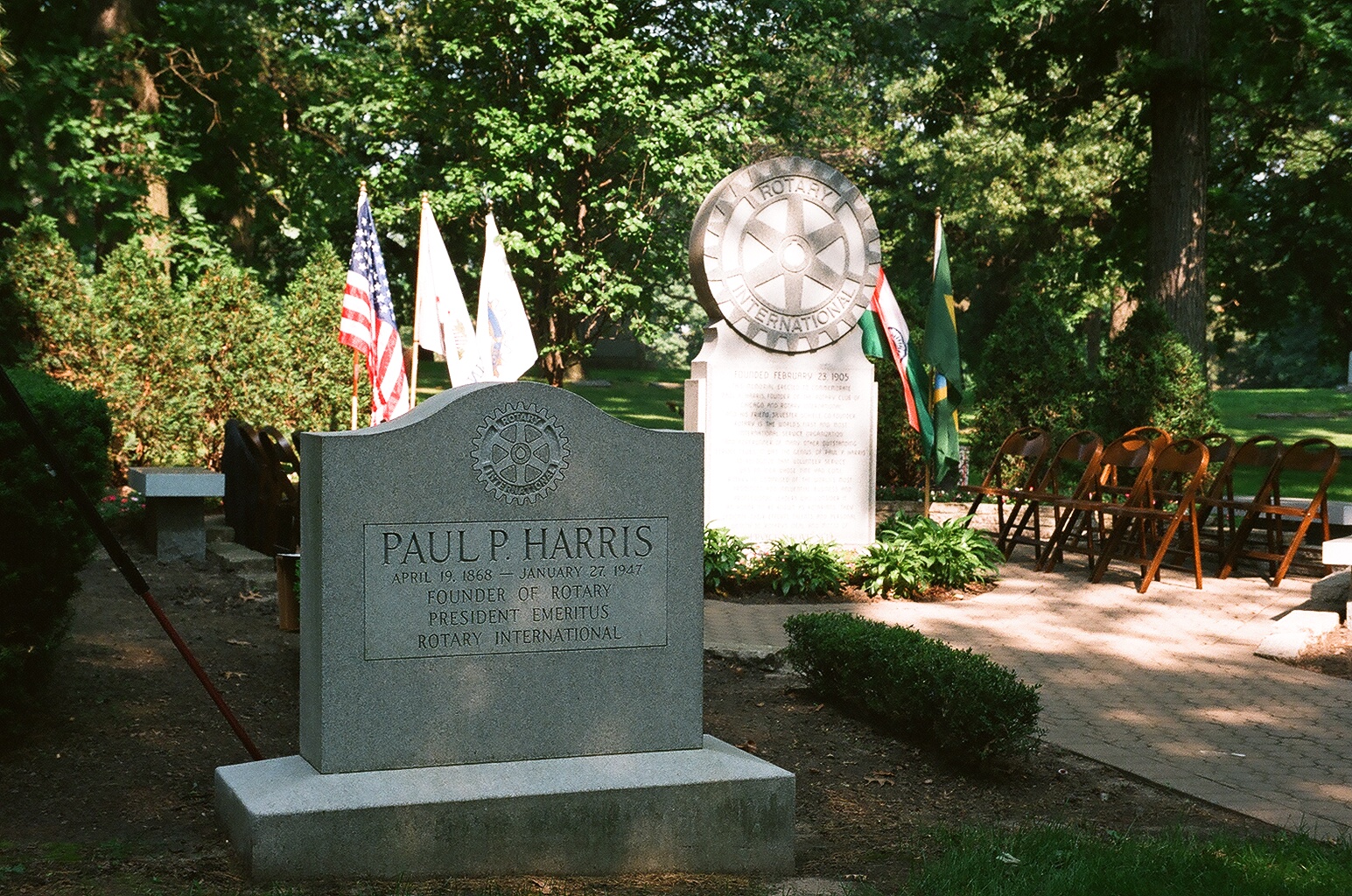 参考・引用文献
不易流行　　　　　佐藤千寿
黄金の十字架　　　佐藤千寿
哲学と科学　　　　澤瀉久敬
ある小児科医の呟き
ロータリーの職業奉仕と今後への提案　　黒田正宏